INSTITUCIJE EUROPSKE UNIJE
BRUNO DORKIĆ 4.OG
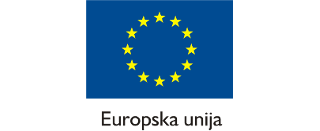 OPĆENITO O EUROPSKOJ UNIJI
EUROPSKA UNIJA – međuvladina i nadnacionalna organizacija 27 europskih država
 nastala kao rezultat procesa suradnje i integracije – započeo 1951. godine između šest država:
 Njemačka, Francuska, Italija, Nizozemska, Belgija, Luksemburg
 CILJ: gospodarska i politička integracija europskoga kontinenata 
 2012. godine dobitnica Nobelove nagrade za mir
 2013. godine Hrvatska postaje članicom
INsTITUCIJE EU
Institucionalni ustroj Europske unije čini sedam institucija:
Europski parlament
Europsko vijeće
Vijeće Europske unije
Europska komisija 
Sud Europske unije
Europska središnja banka
Revizorski sud
Europski parlament
SJEDIŠTE: Strasbourg (Francuska), Bruxelles (Belgija), Luxembourg (Luksemburg)
 PREDSJEDNIK: Roberta Metsola
 za Europski parlament bira se 705 zastupnika
 drugo po veličini demokratsko biračko tijelo na svijetu (nakon indijskog parlamenta)
 najveće transnacionalno demokratsko biračko tijelo na svijetu
 od 1979. godine građani Europske unije svakih 5 godina općim glasanjem biraju članove   Parlamenta 
 Posljednji izbori: od 23. do 26. svibnja 2019. godine
 Sljedeći izbori: 2024. godine
logo i glavna dvorana Europskog parlamenta
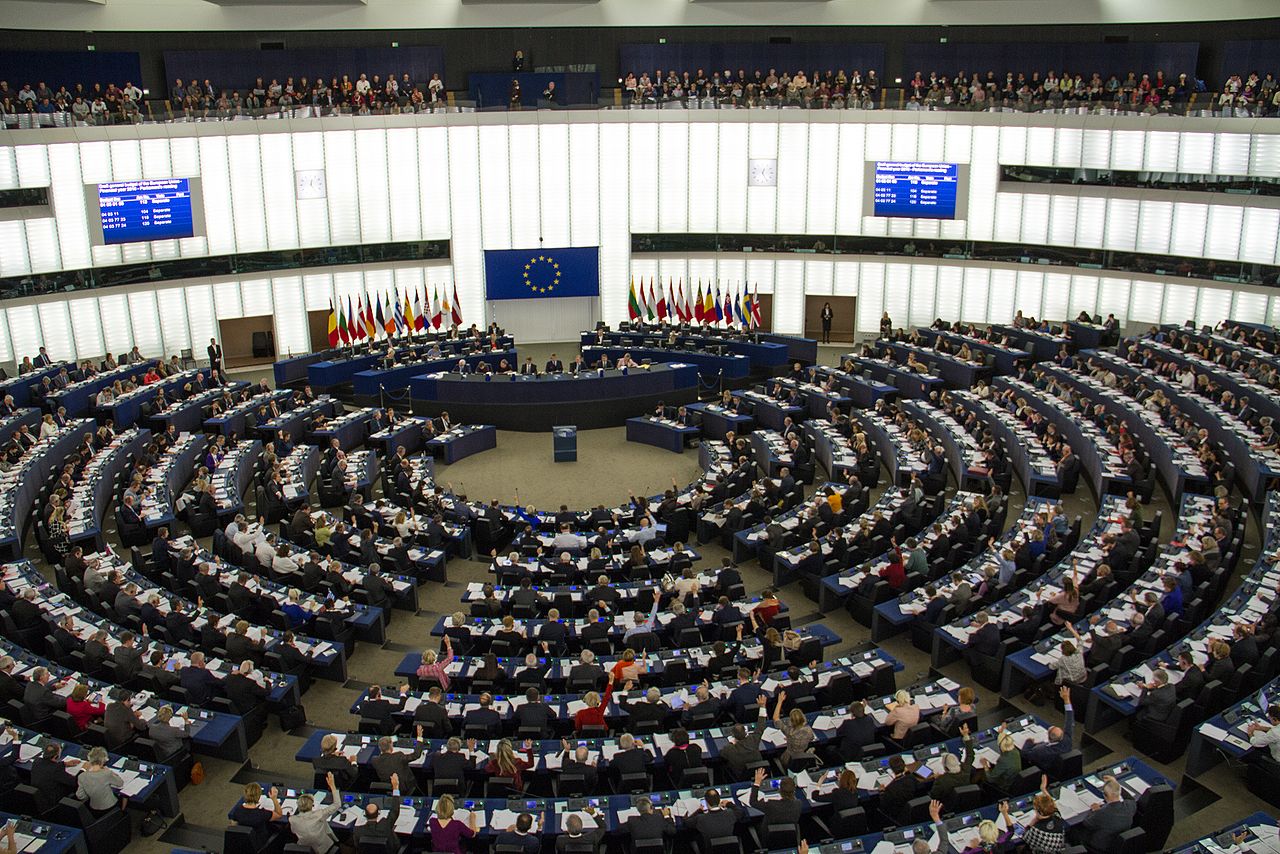 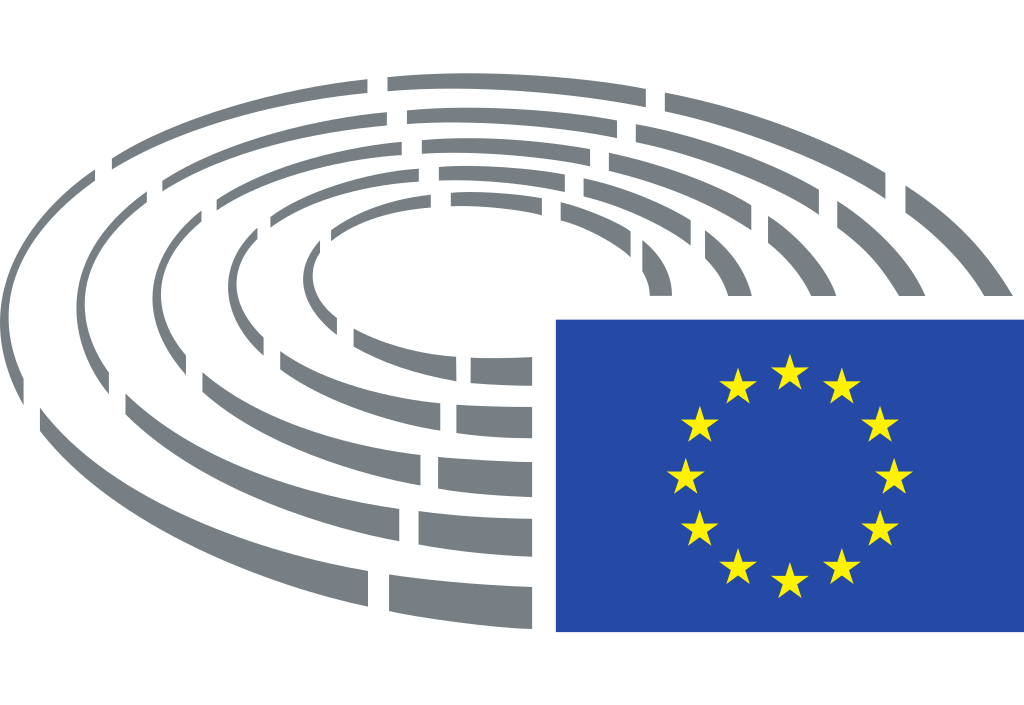 Europsko vijeće
stupa na snagu nakon Lisabonskog ugovora 
 sastoji se od:
 predsjednika država ili predsjednika vlada država članica Europske unije, predsjednika Europskog vijeća te predsjednika Europske komisije
 Europsko vijeće - razvilo se iz povremenih sastanaka na vrhu (summita) predsjednika država i vlada država članica Europske ekonomske zajednice 
 PRVI PREDSJEDNIK Europskog vijeća - 1. prosinca 2009. godine - Herman Van Rompuy
 PREDSJEDNIK: Charles Michel
logo Europskog vijeća
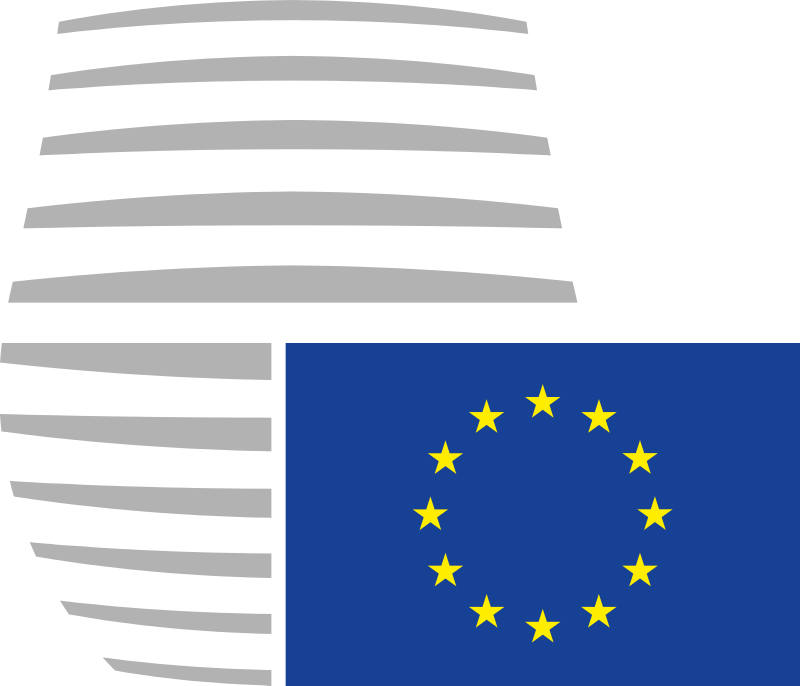 Vijeće Europske unije
čine 27 ministara vlada država članica - svaki predstavlja jednu državu članicu (koji će ministri sudjelovati na sastanku ovisi o temi)
 sastaju se ministri i drugi dužnosnici iz država članica EU-a kako bi donijeli zakone i uskladili politike koji spadaju u nadležnost Europske unije
 Vijeće je glavni donositelj odluka u EU-u 
 pregovara i donosi nove propise EU-a ili ih prema potrebi prilagođava
 novi se zakoni EU-a obično donose uz suglasnost Europskog parlamenta
logo Vijeća Europske unije
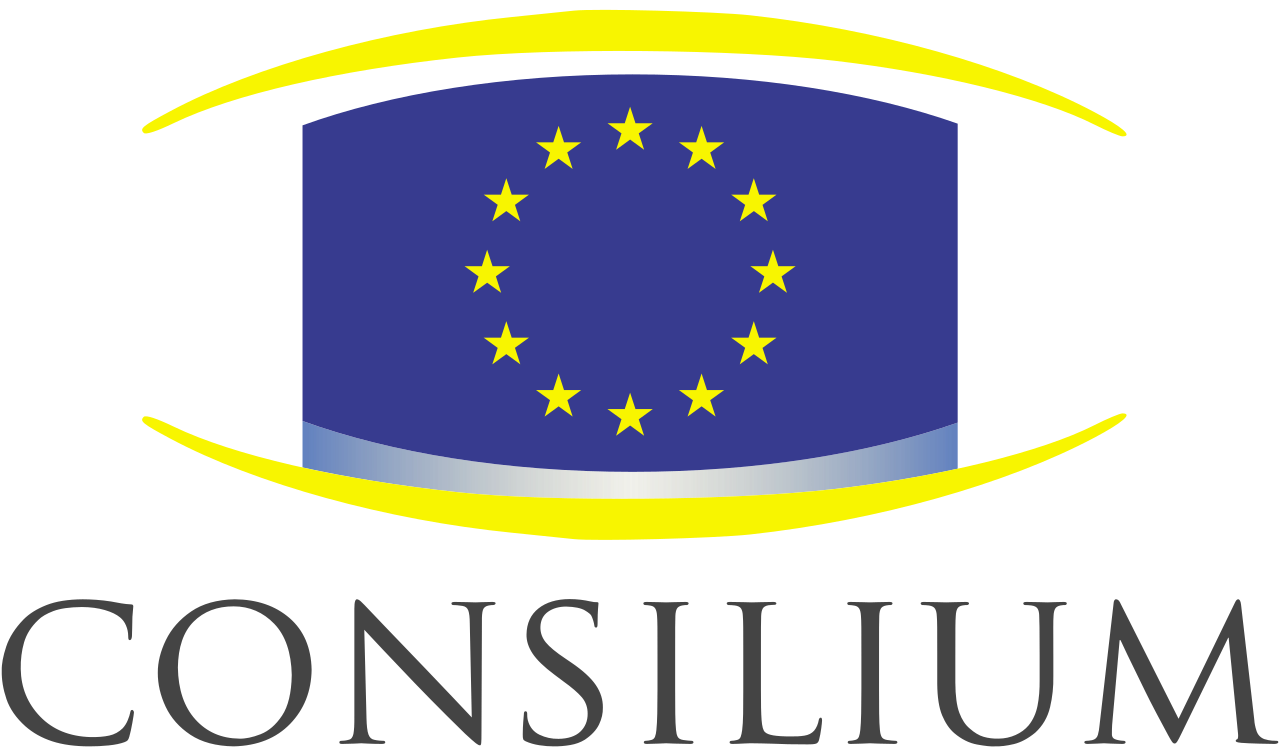 Europska komisija
političko te glavno izvršno tijelo Europske unije
 nadležna za promicanje općih interesa Europske unije, predlaganje zakonodavnih akata, poštivanje ugovora Europske unije i izvršavanje proračuna EU
 temeljna zadaća Europske komisije je pripremanje i predlaganje propisa
 budući da je Komisija zamišljena kao tijelo koje predstavlja interese građana Europske unije nezavisno je od država članica
 naziva se često i Vladom EU
 Zajedno s Europskim parlamentom i Vijećem Europske unije čini tri glavne institucije koje vode Europsku uniju
logo i sjedište Europske komisije (Bruxelles)
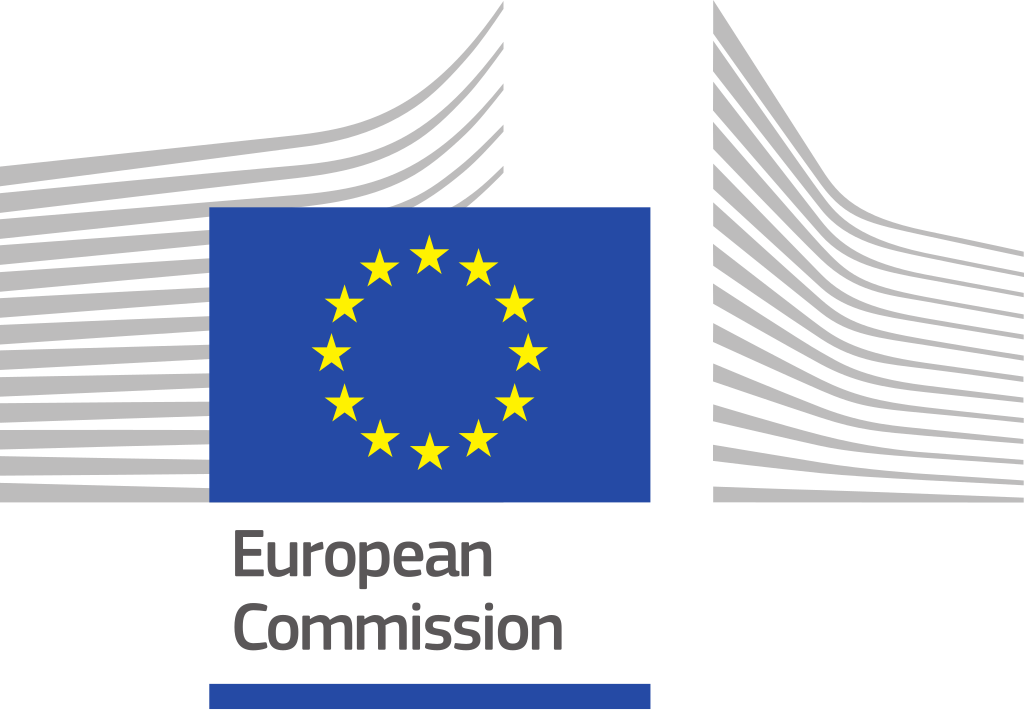 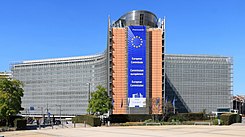 Sud Europske unije
sadrži: 
 27 sudaca iz svake države članice 
 11 nezavisnih odvjetnika: 6 stalnih (VB, Njemačka, Francuska, Italija, Španjolska, te od 2013. i Poljska) - ostali rotacijski
 Mandat traje 6 godina (i sudaca i nezavisnih odvjetnika)
 sud osigurava jednako tumačenje prava svim članicama EU
 SJEDIŠTE: Luxembourg
logo suda Europske unije
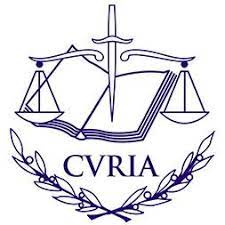 Europska središnja banka
središnja je banka eurozone, monetarne unije -19 država članica Europske unije koje su usvojile euro kao vlastitu valutu
 osnovana je u sklopu Ugovora iz Amsterdama i jedna je od četiri najvažnije središnje banke na svijetu
 SJEDIŠTE: Ostend, Frankfurt, Njemačka
 GLAVNI EKONOMIST: Philip R. Lane
 VALUTA: Euro
 Primarni cilj ESB-a je održati stabilnost cijena u eurozoni i propisan je člankom 2. Statuta ESB-a
Logo i sjedište Europske središnje banke
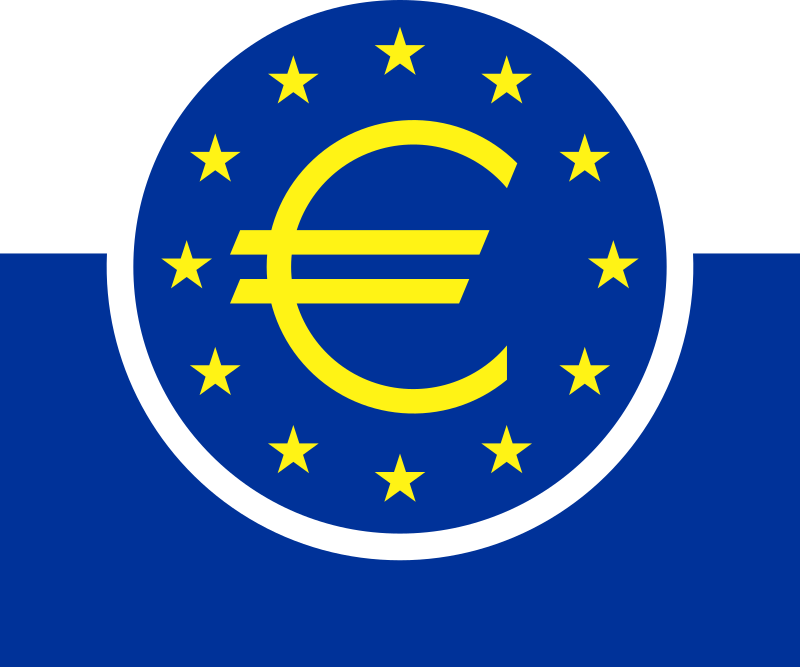 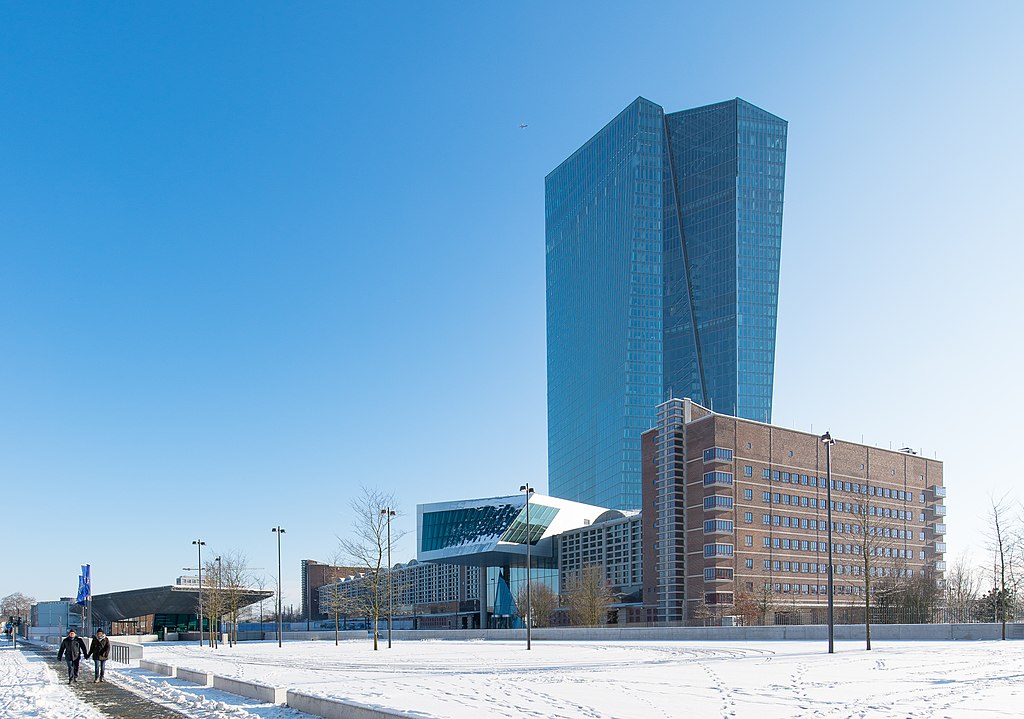 Revizorski sud
posebna kontrolna institucija Europske unije
 ispituje sve prihode i rashode svih tijela koje je osnovala Zajednica, ako to nije isključeno nekim ustavotvornim dokumentom
 Revizorski sud kontrolira ispravnost i zakonitost, te regularnost svih transakcija
 SJEDIŠTE: Luksemburg
 Revizorski sud ima 25 članova koje imenuje Vijeće EU, uz prethodno mišljenje Europskog parlamenta
 Mandat članovim traje 6 godina i djeluju potpuno neovisno
 Članovi između sebe biraju predsjednika na vrijeme od tri godine (ista osoba može biti ponovno izabrana)
logo Revizorskog suda
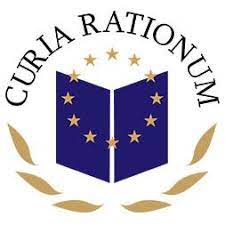 IZVORI
https://www.enciklopedija.hr/natuknica.aspx?id=18657
https://hr.wikipedia.org/wiki/Institucije_Europske_unije